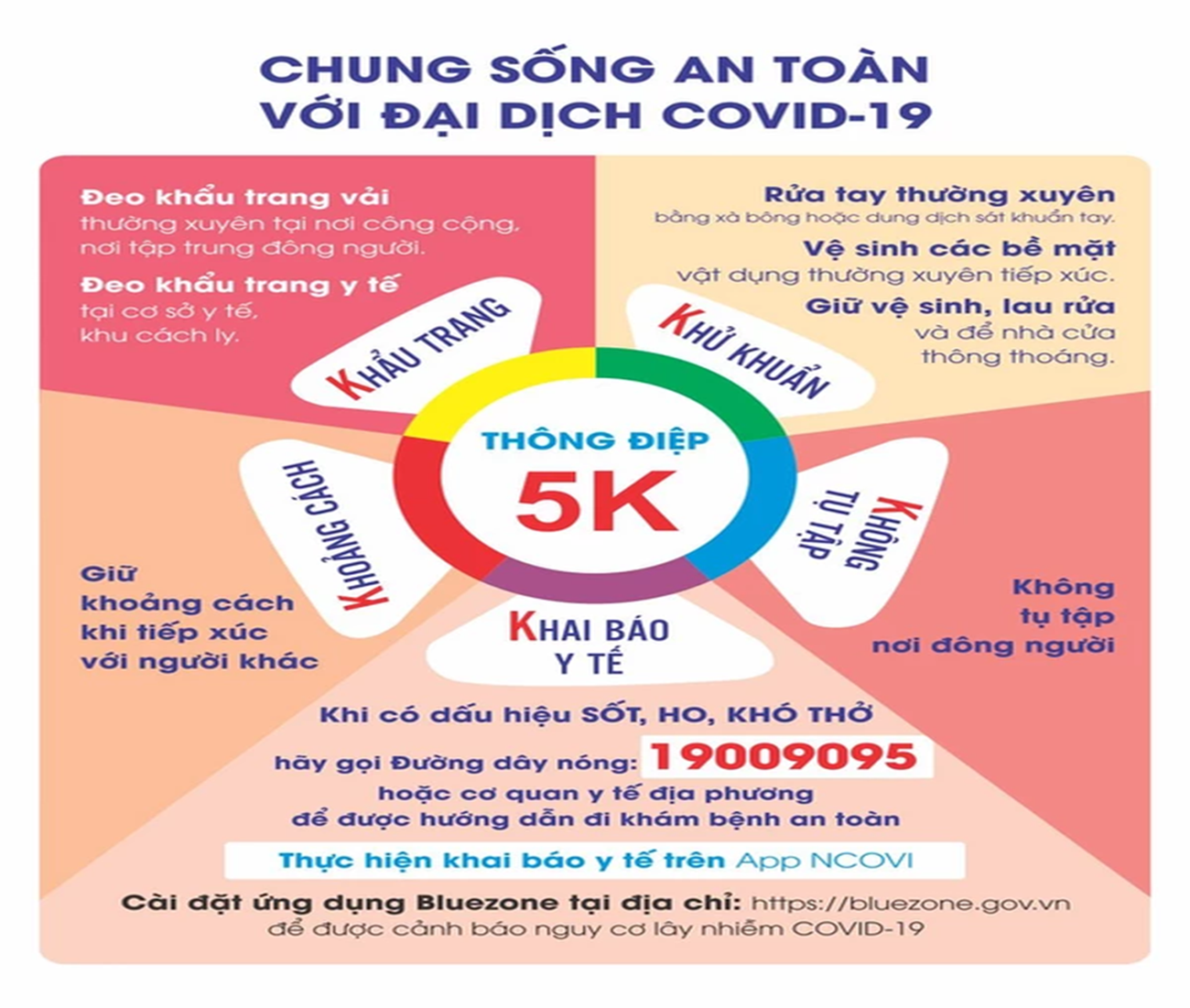 Is this your T-shirt?
Yes, it is.
Is this your dress?
No, it isn’t.
Is this your hat?
Yes, it is.
Is this your shirt?
No, it isn’t.
Tuesday, January 25th 2022
Unit 7. CLOTHES
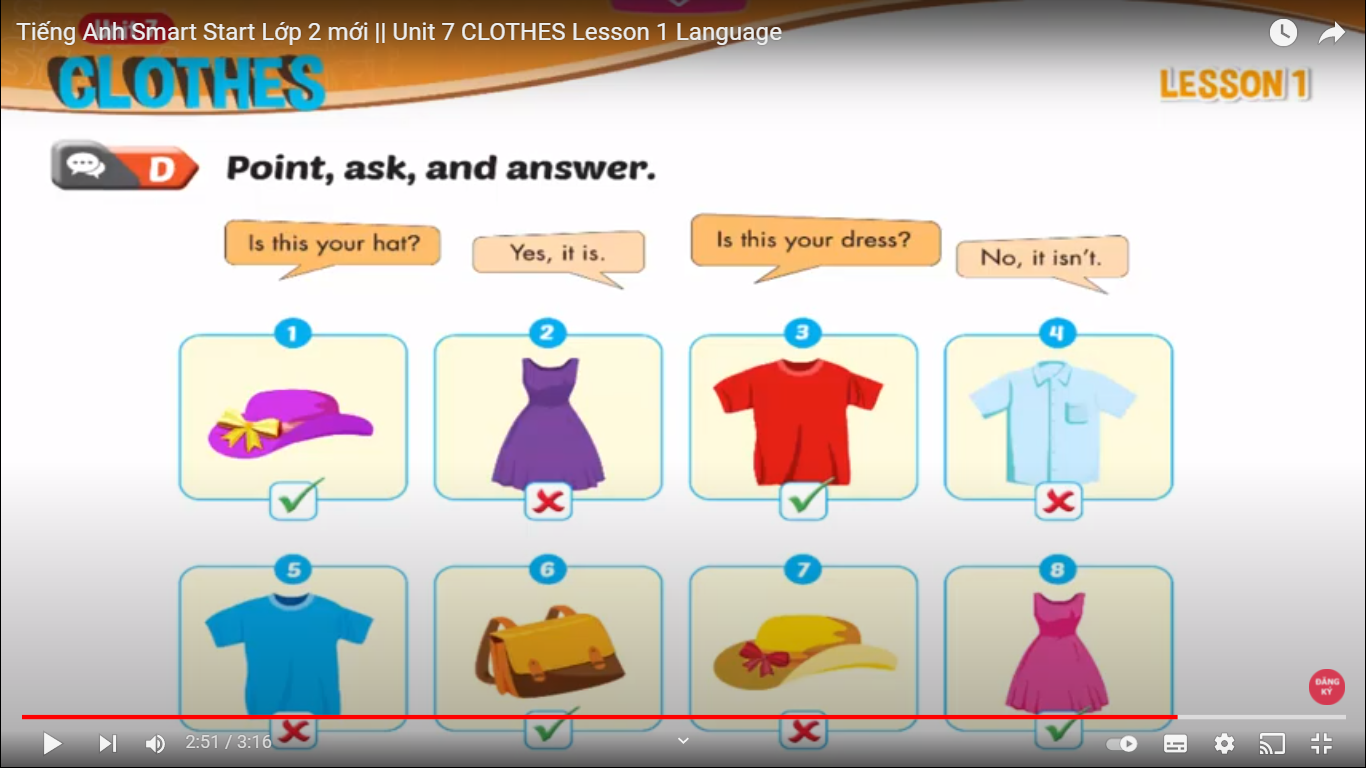 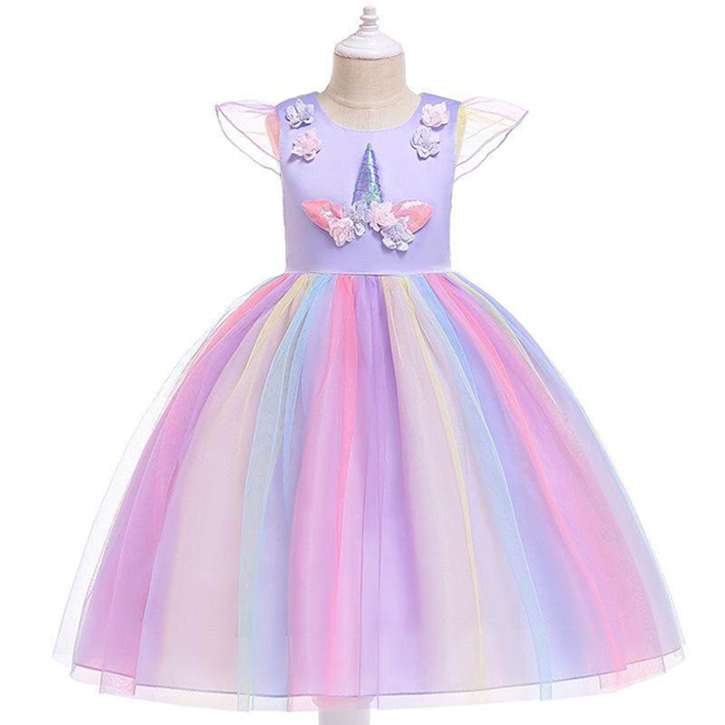 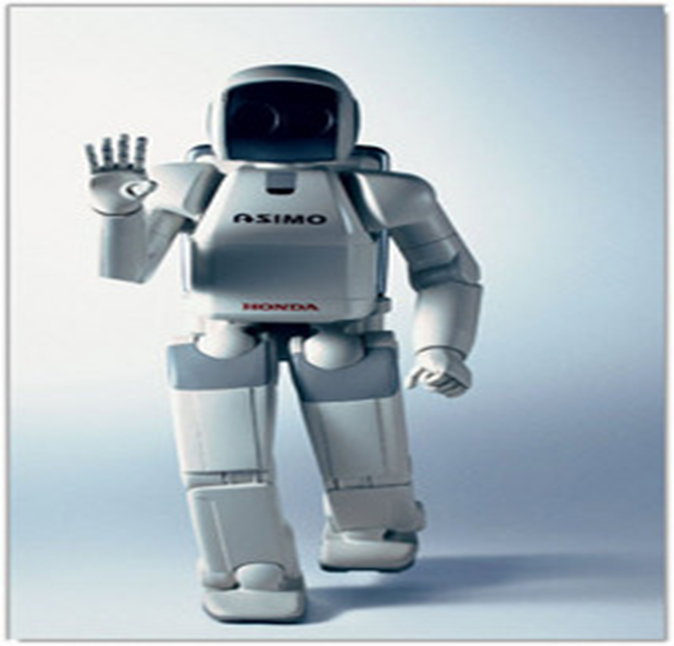 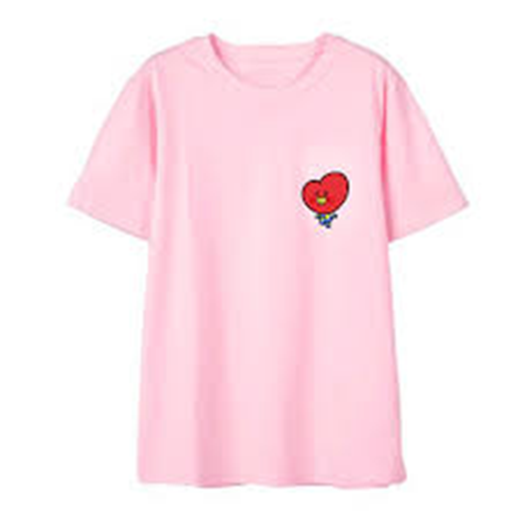 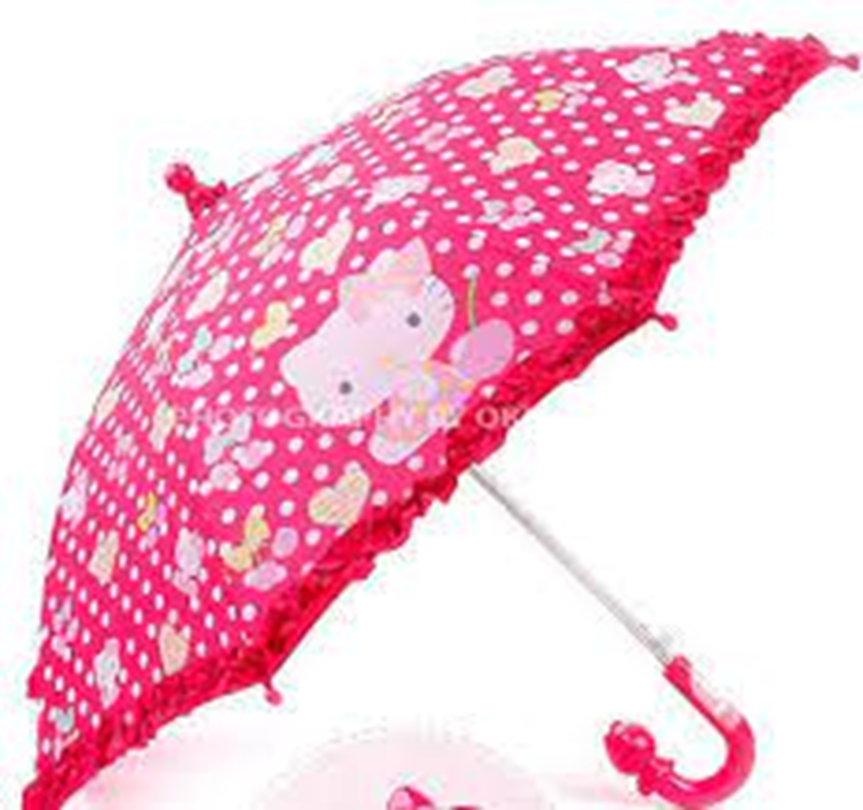 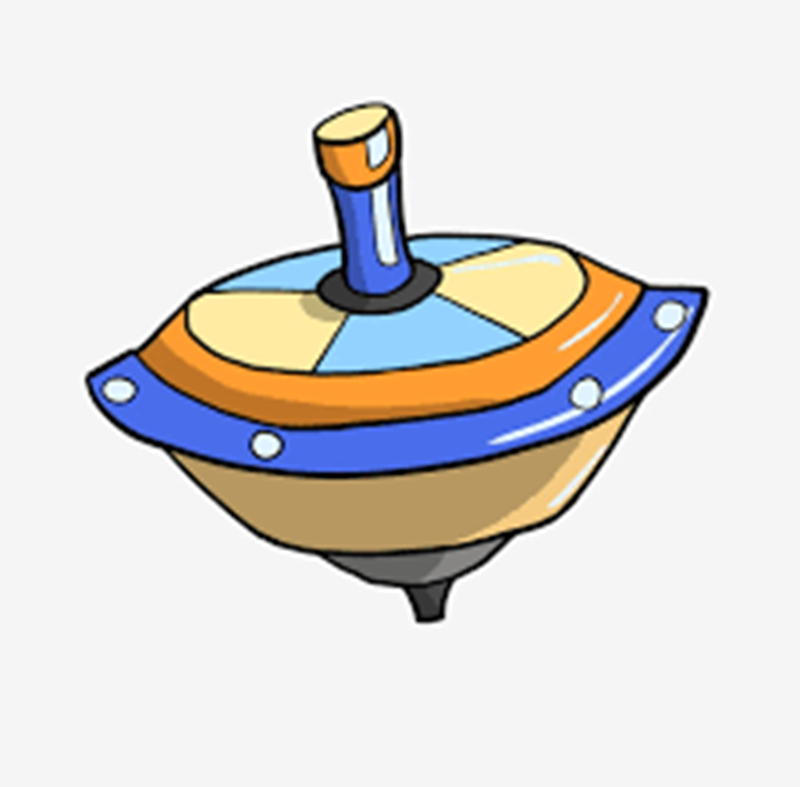 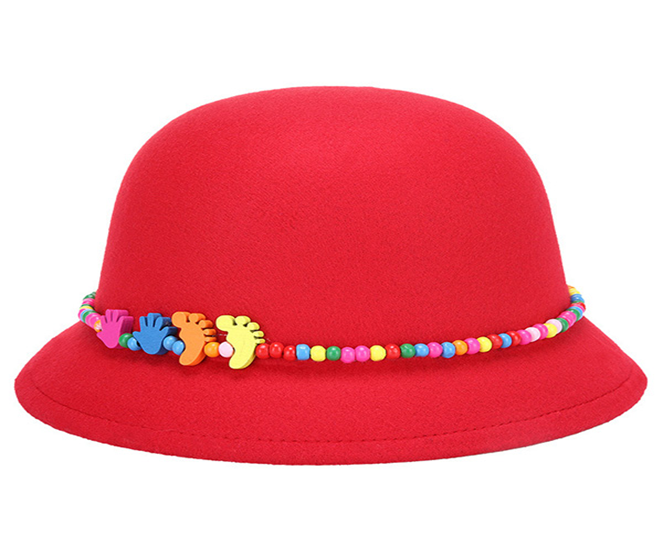 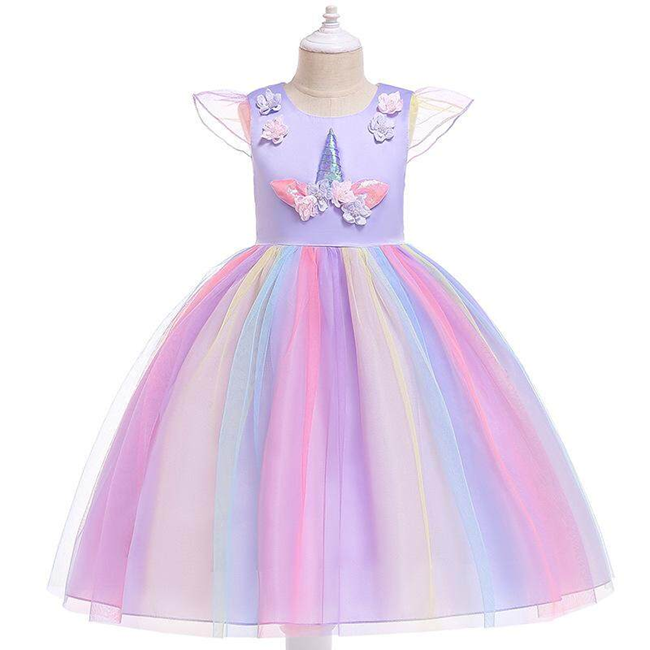 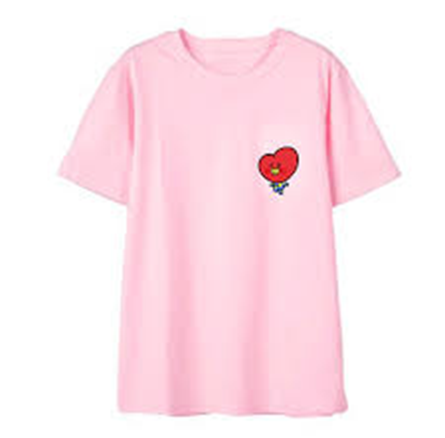 Tuesday, January 11th 2022
Tuesday, January 25th 2022

Unit 7. CLOTHES
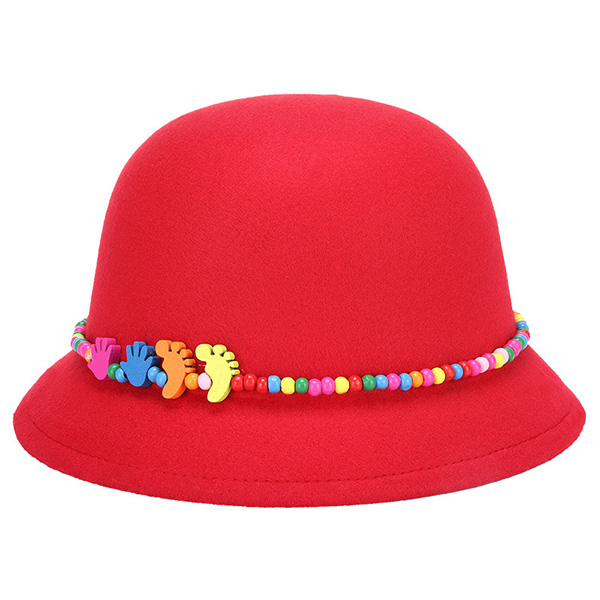 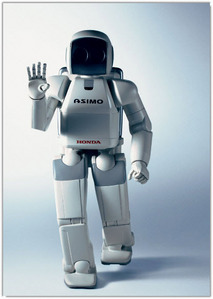 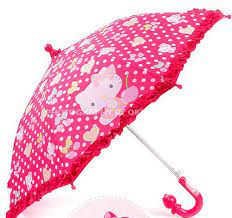 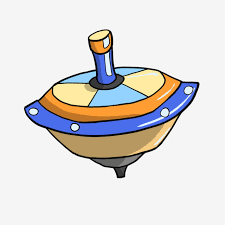 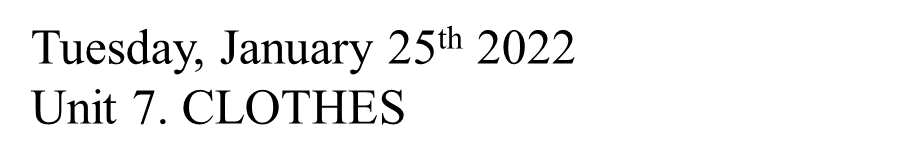 E. Listen and repeat.Trace.
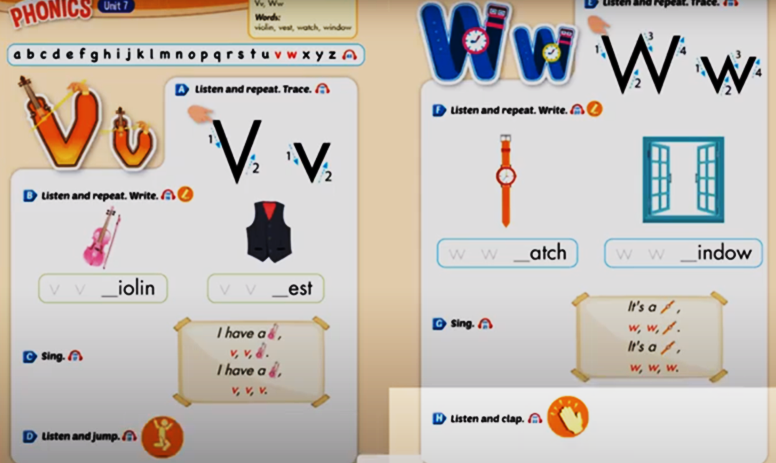 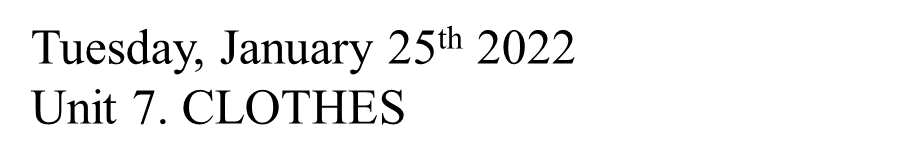 E. Listen and repeat.Trace.
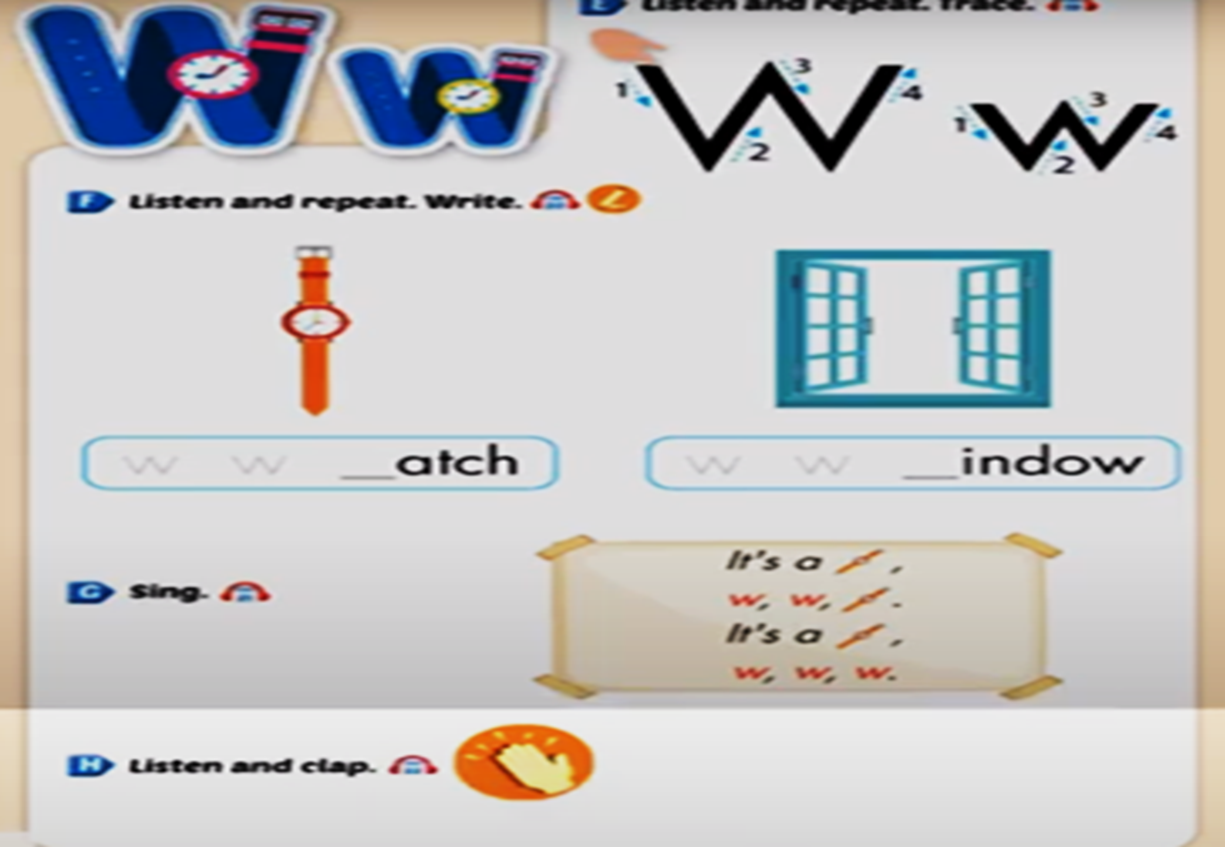